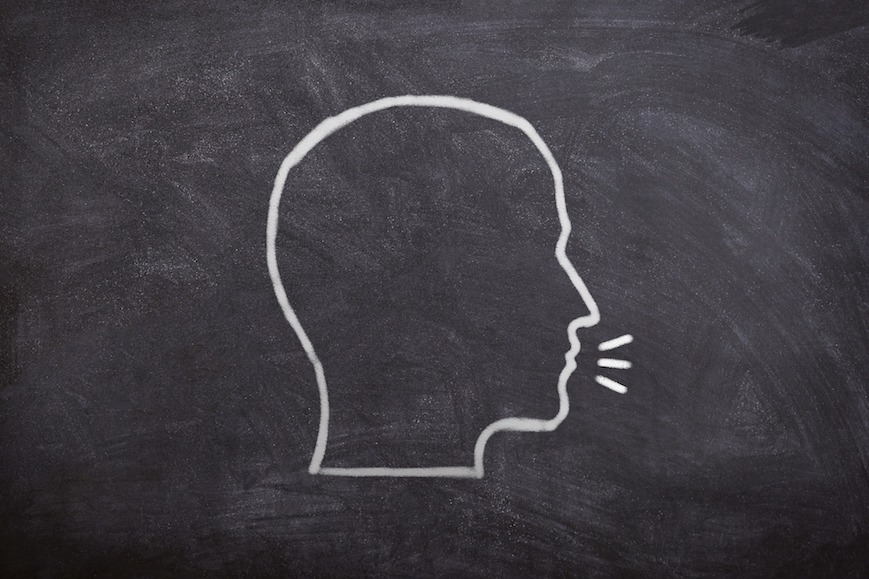 La prosodie
Qu’est-ce que c’est ?
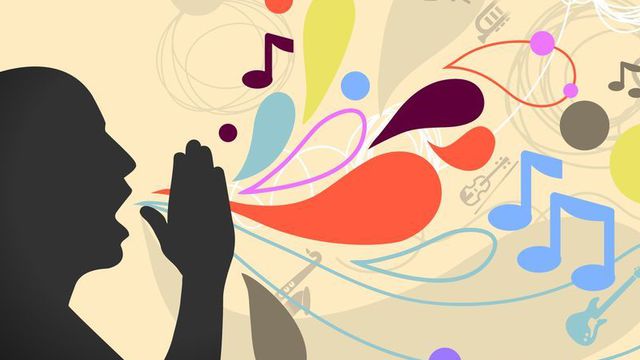 Quand en avons-nous de besoin?
À chaque fois que nous parlons!
Comment l’utiliser?
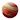 C’est le niveau sonore de la voix. Il faut adapter ce niveau à la taille de l’espace, à la disposition du public, et au nombre de personnes présentes.

C’est le fait de parler très fort ou très faible.
Le volume/l’intensité
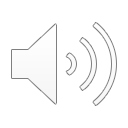 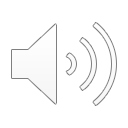 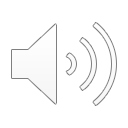 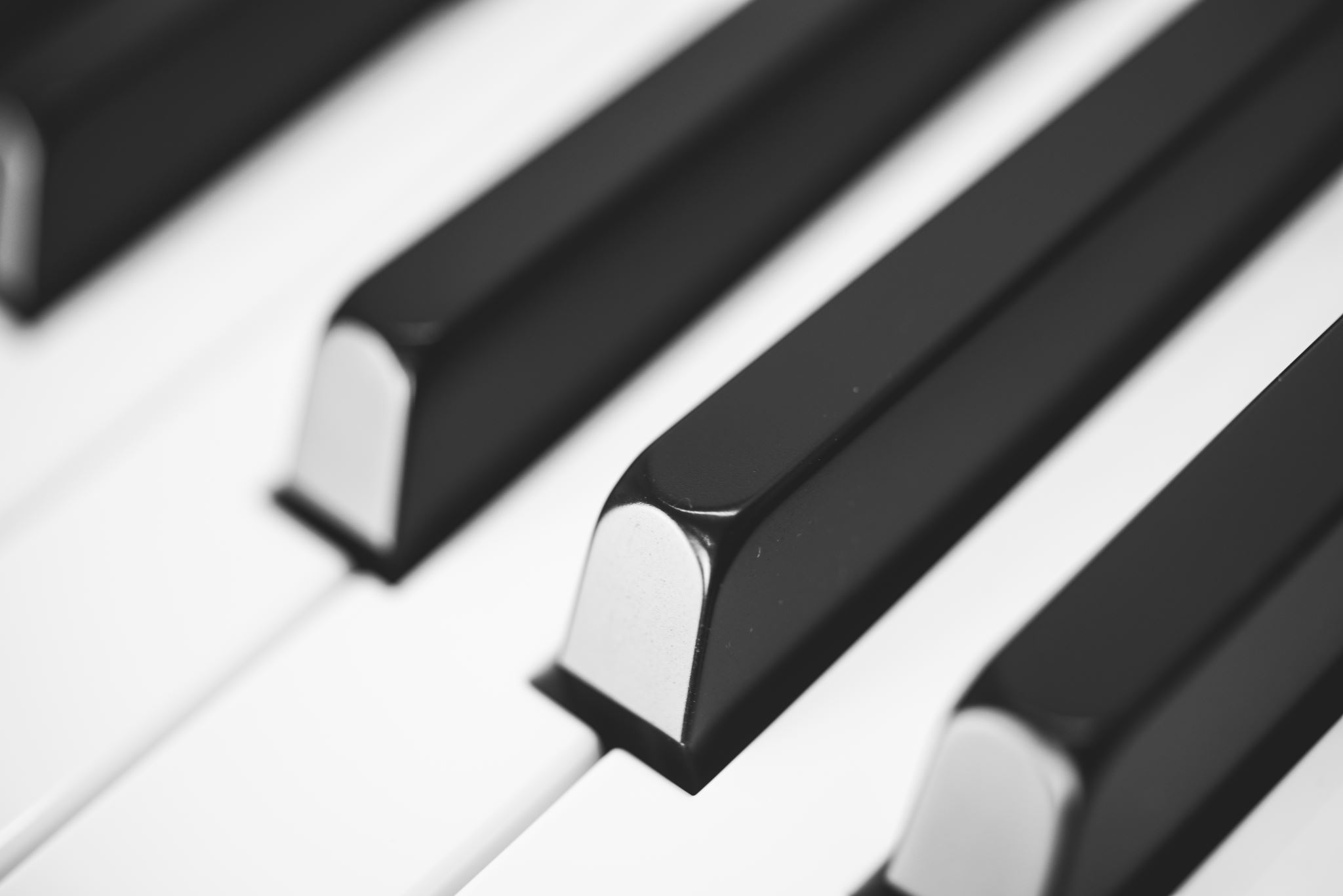 C’est le mouvement mélodique de la voix, caractérisé par des variations de hauteur. Comme en musique, il faut trouver sa partition et jouer sur des notes différentes.
Il est nécessaire de varier ses intonations afin de capter l’attention de l’auditoire.
Personne n’imagine un morceau musical sur une seule et même note.
Intonation déclarative, interrogative, impérative et ou exclamative.
L’intonation
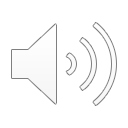 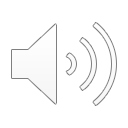 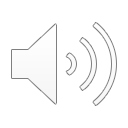 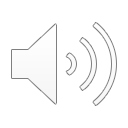 Le débit
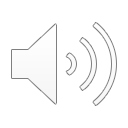 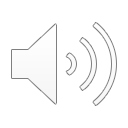 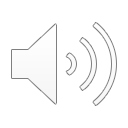 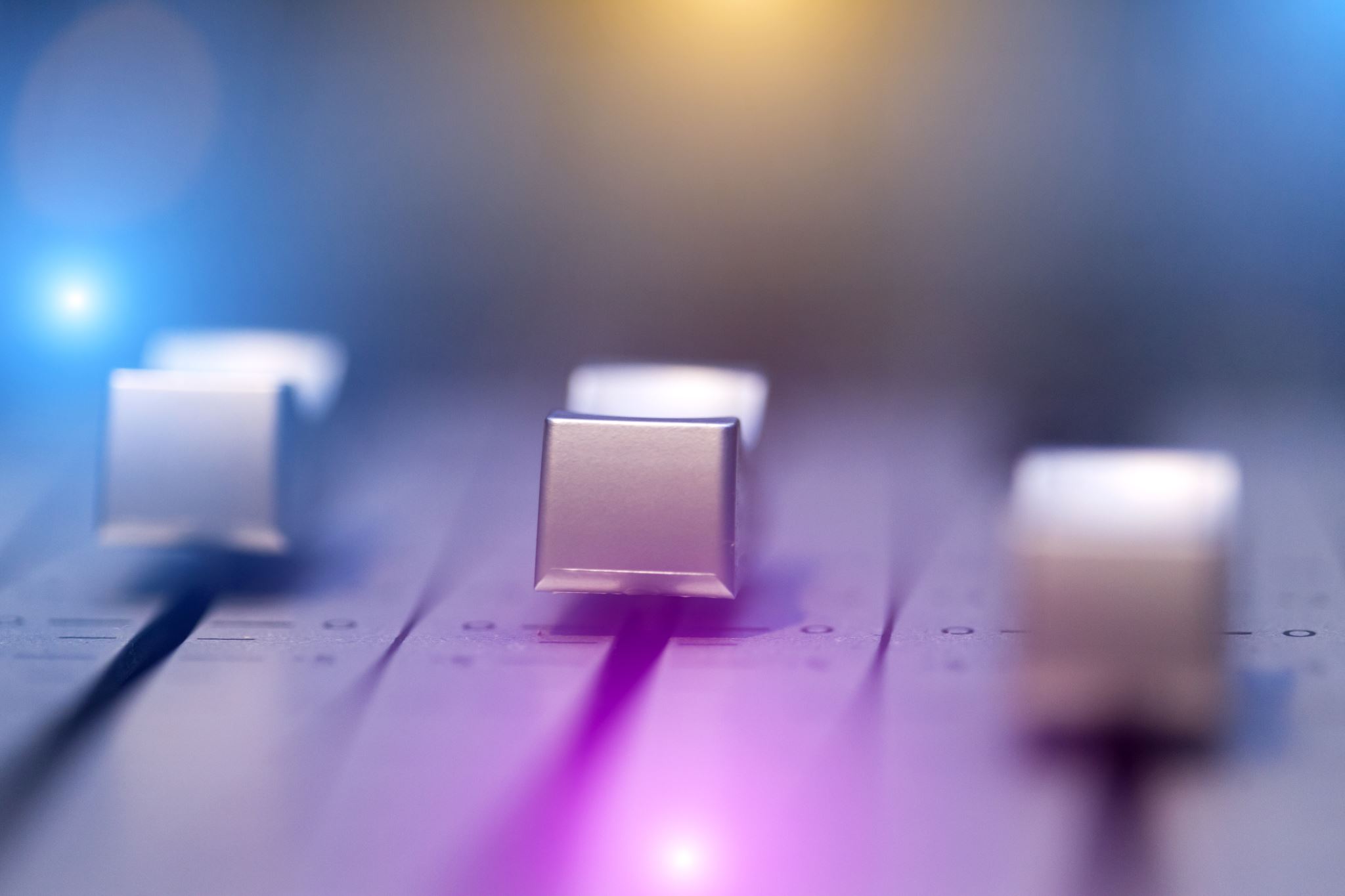 Le rythme
Il est créé par l’alternance plus ou moins régulière des syllabes accentuées, des syllabes inaccentuées et des pauses.
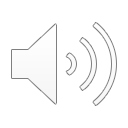 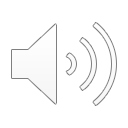 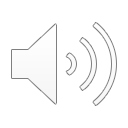 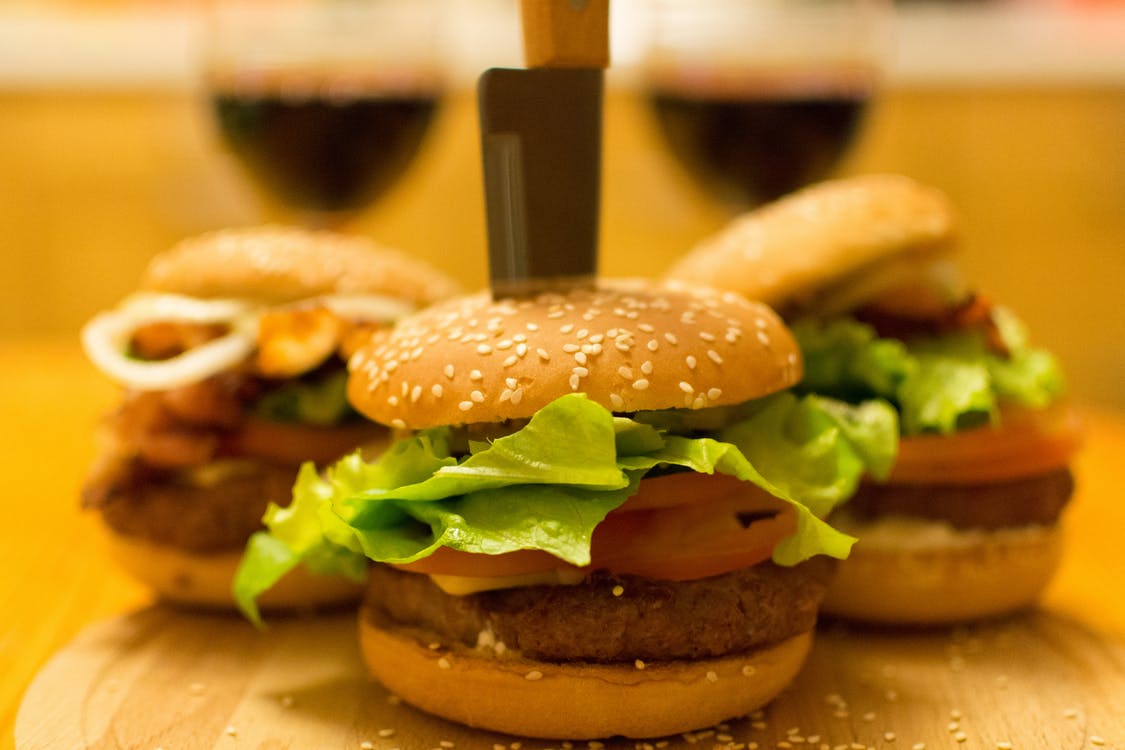 Exercices
Mets-toi en équipe de deux et dit la phrase suivante: 
« J’ai mangé des hamburgers hier soir ».
ATTENTION!!!!
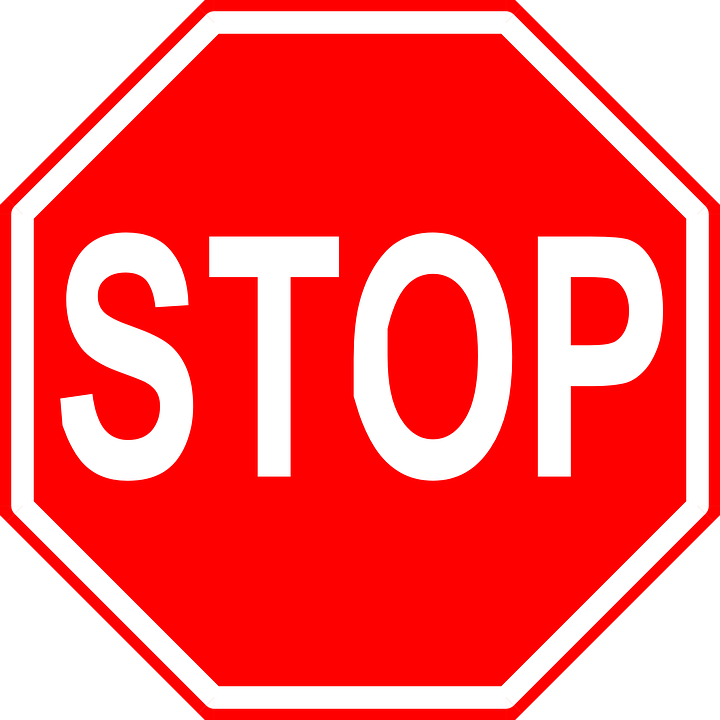 Tu dois également comprendre l’ensemble du texte. Tu dois comprendre dans quelle atmosphère la pièce se joue ainsi que quelles émotions ressentent les personnages.
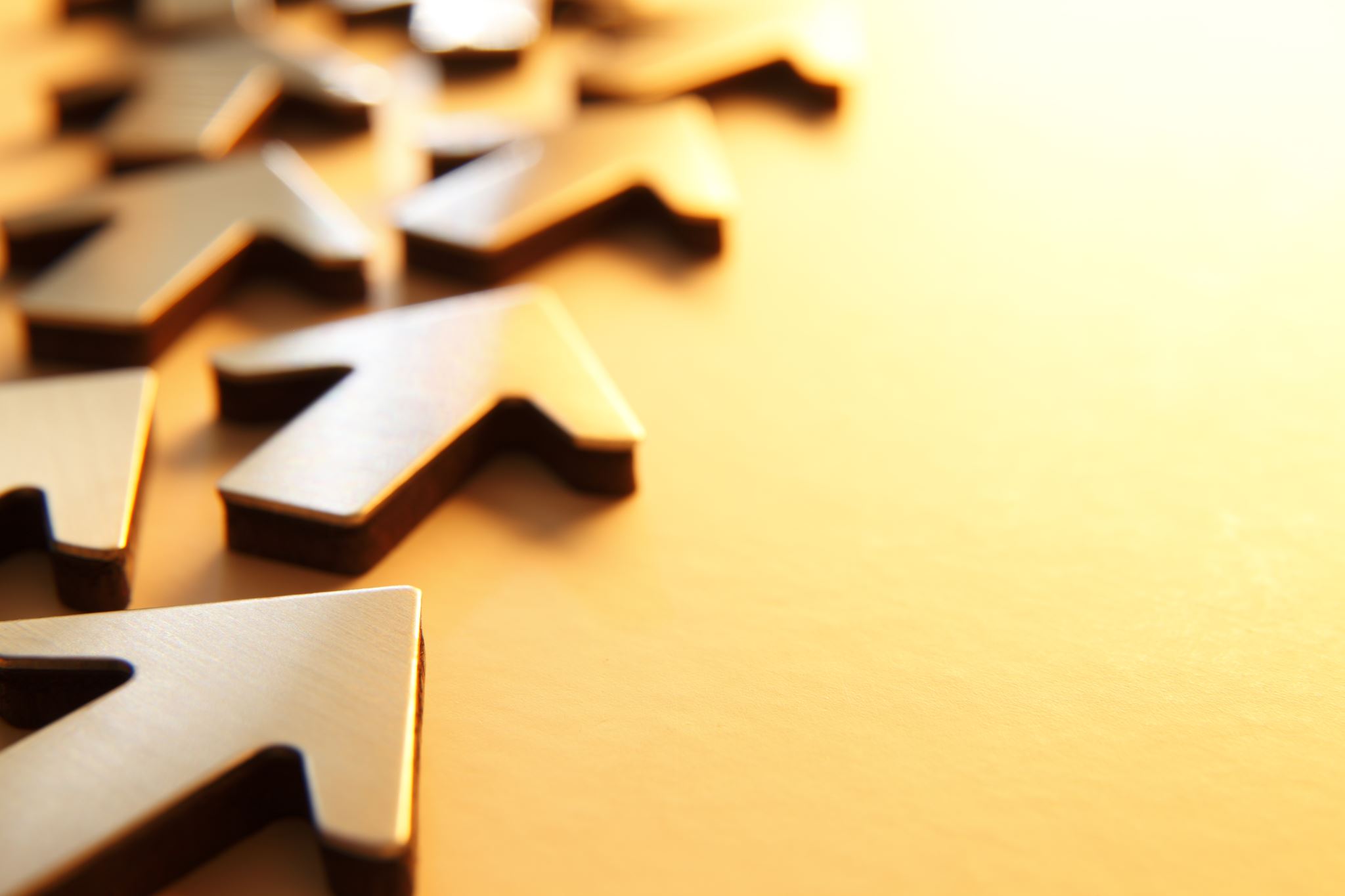 Stratégies de lecture
Il existe 3 étapes, t’en souviens tu?
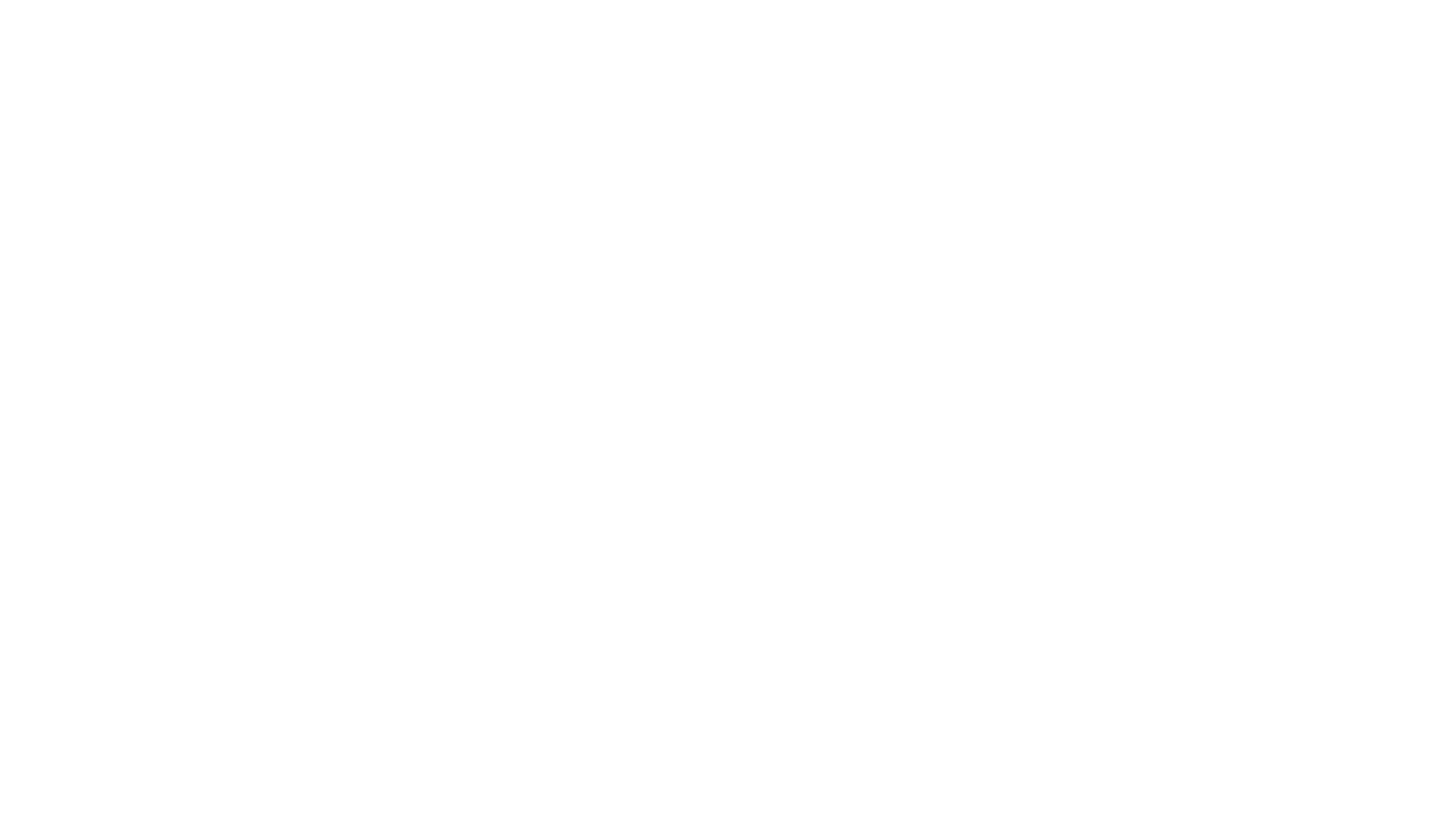 On cherche à l'intérieur du mot si l'on peut trouver des indices (des préfixes, des suffixes et des mots de même famille).
1ère étape
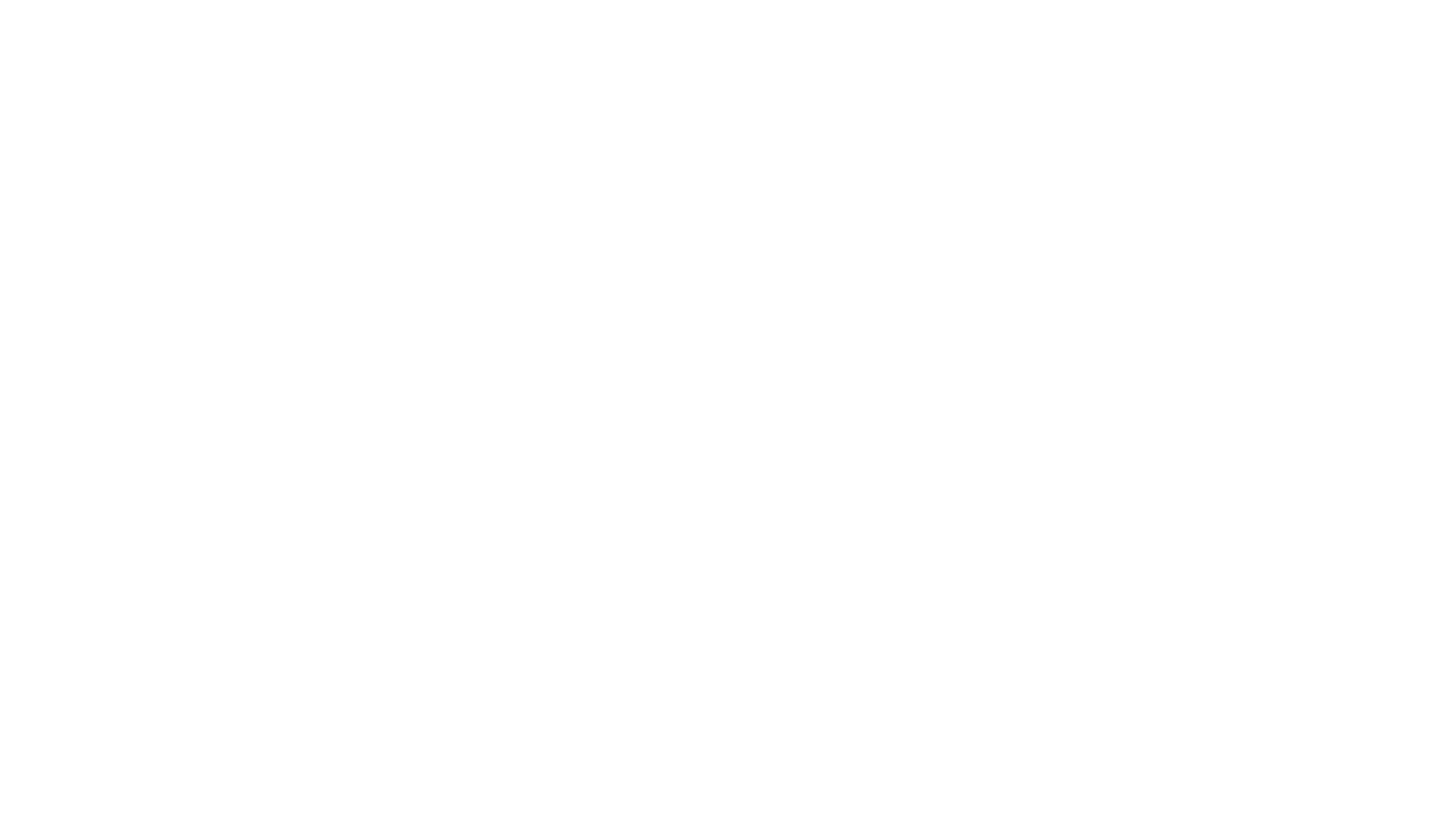 On regarde le contexte dans lequel il est employé. On relit la phrase et celles autour si nécessaire.
2ème étape
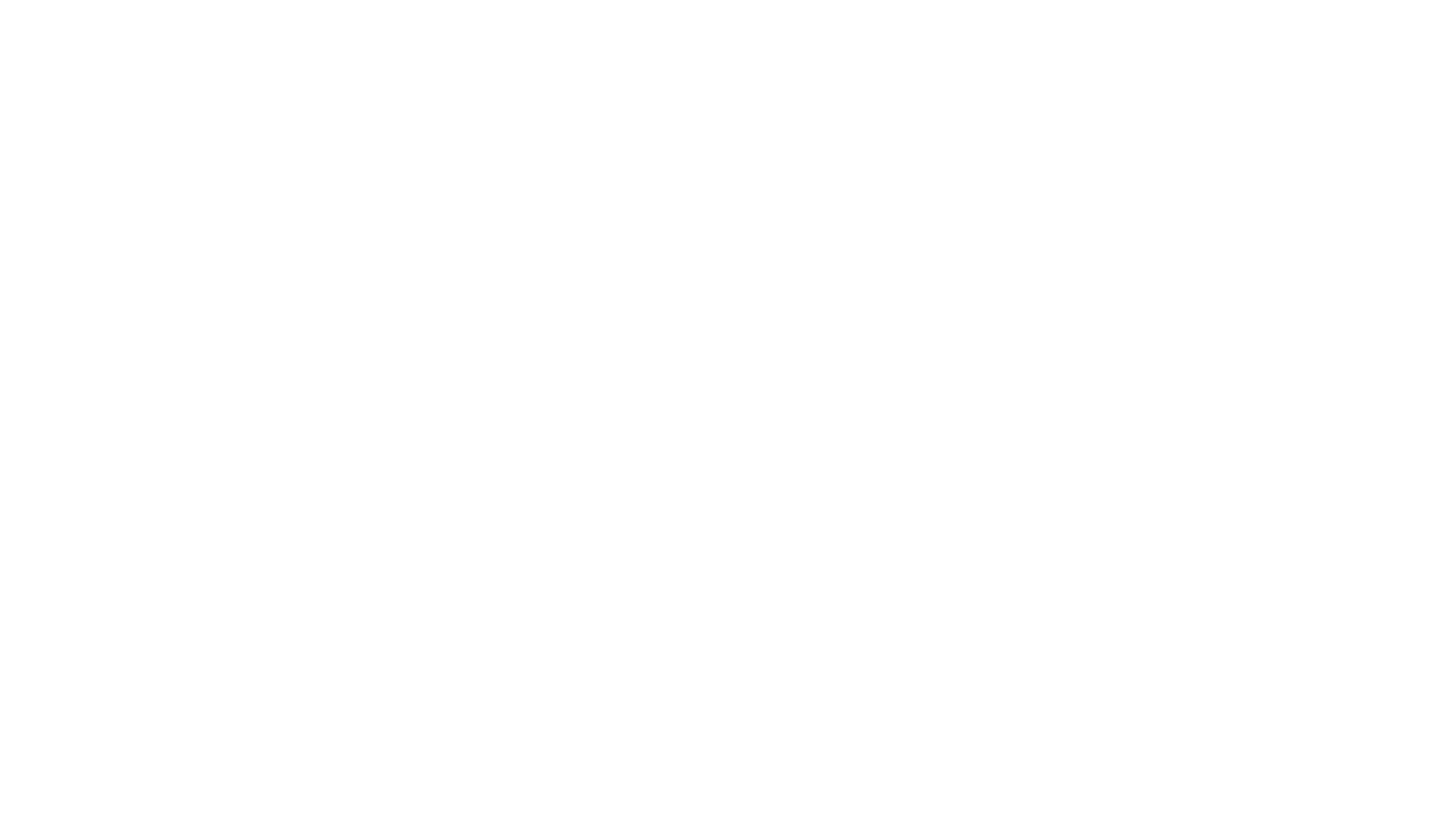 Je demande l’avis d’un expert. Je peux également consulter un dictionnaire ou un outil de grammaire.
3ème étape